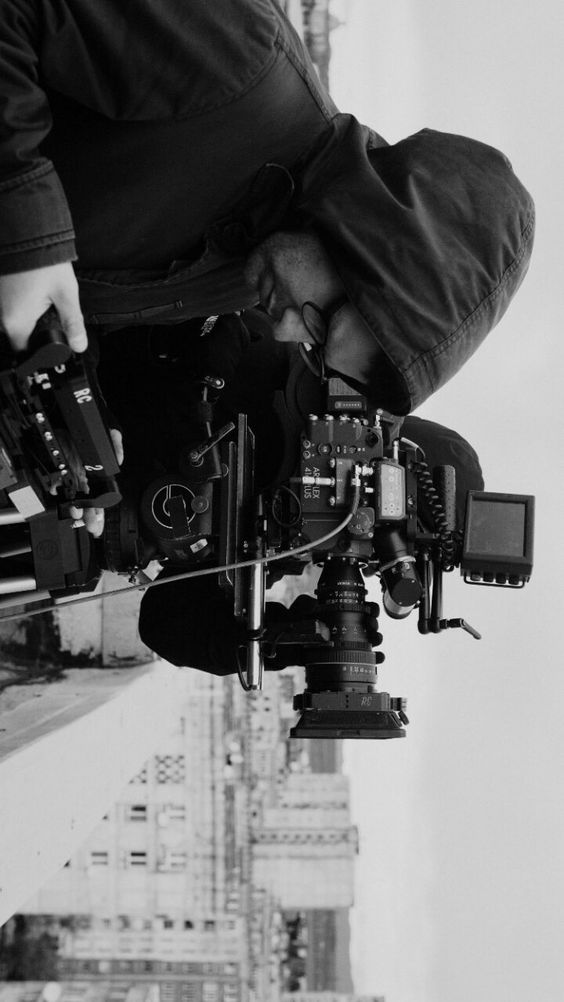 RACCONTIAMOLO CON UN CORTO
AURORA SANNA 
WWW.VIOLETPHAOS.COM
Perché giriamo un Cortometraggio?
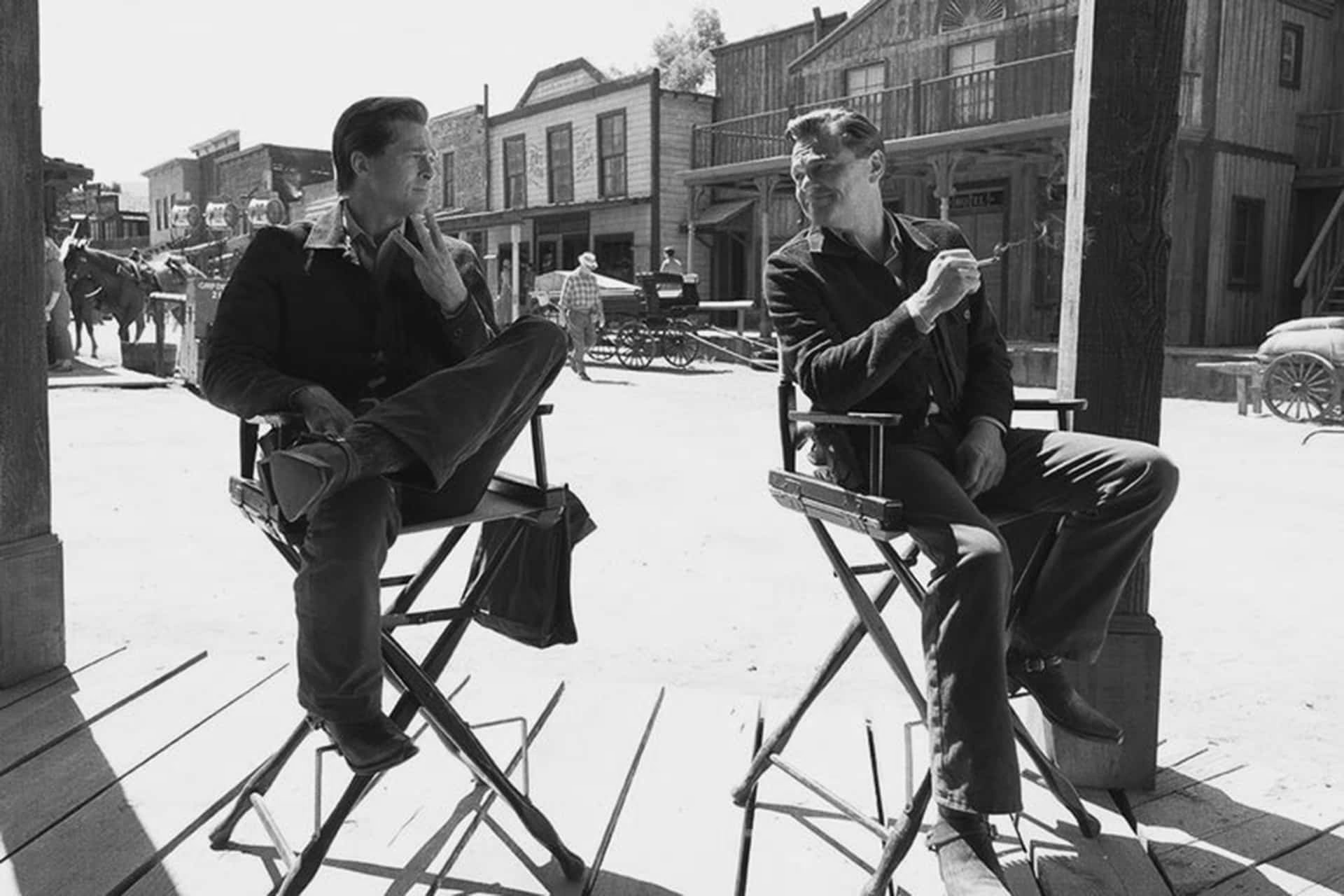 Approfondire l’argomento

Esprimere il nostro punto di vista

Portare l’utente a ragionare sull’argomento
Ma che cos’è un Cortometraggio?
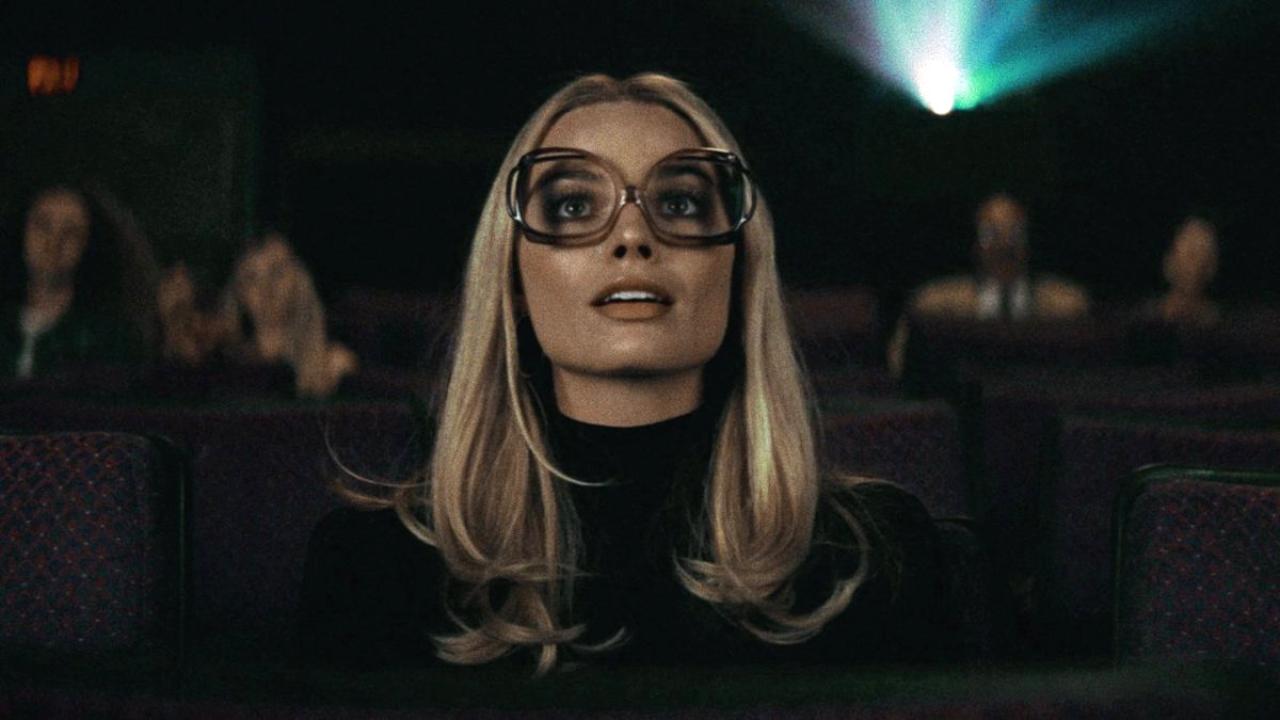 Un Cortometraggio è un ‟Film‟ di breve durata che dura 15-30 minuti
Le 3 fasi del Cortometraggio
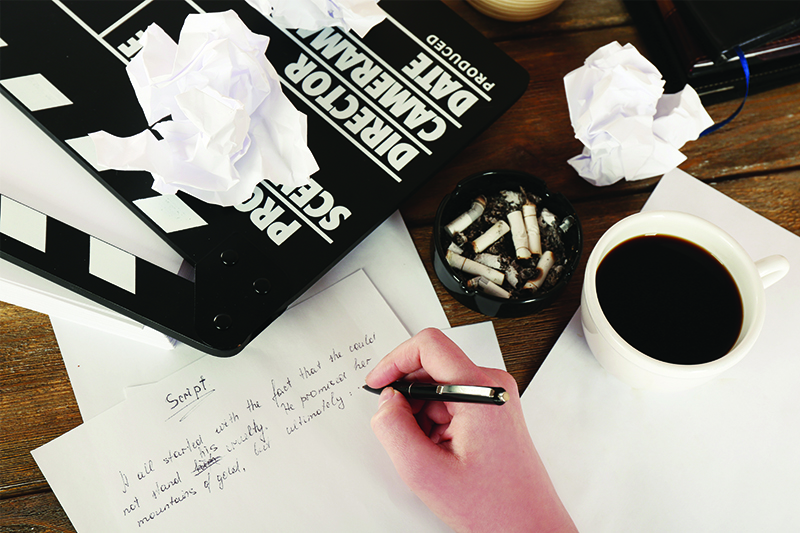 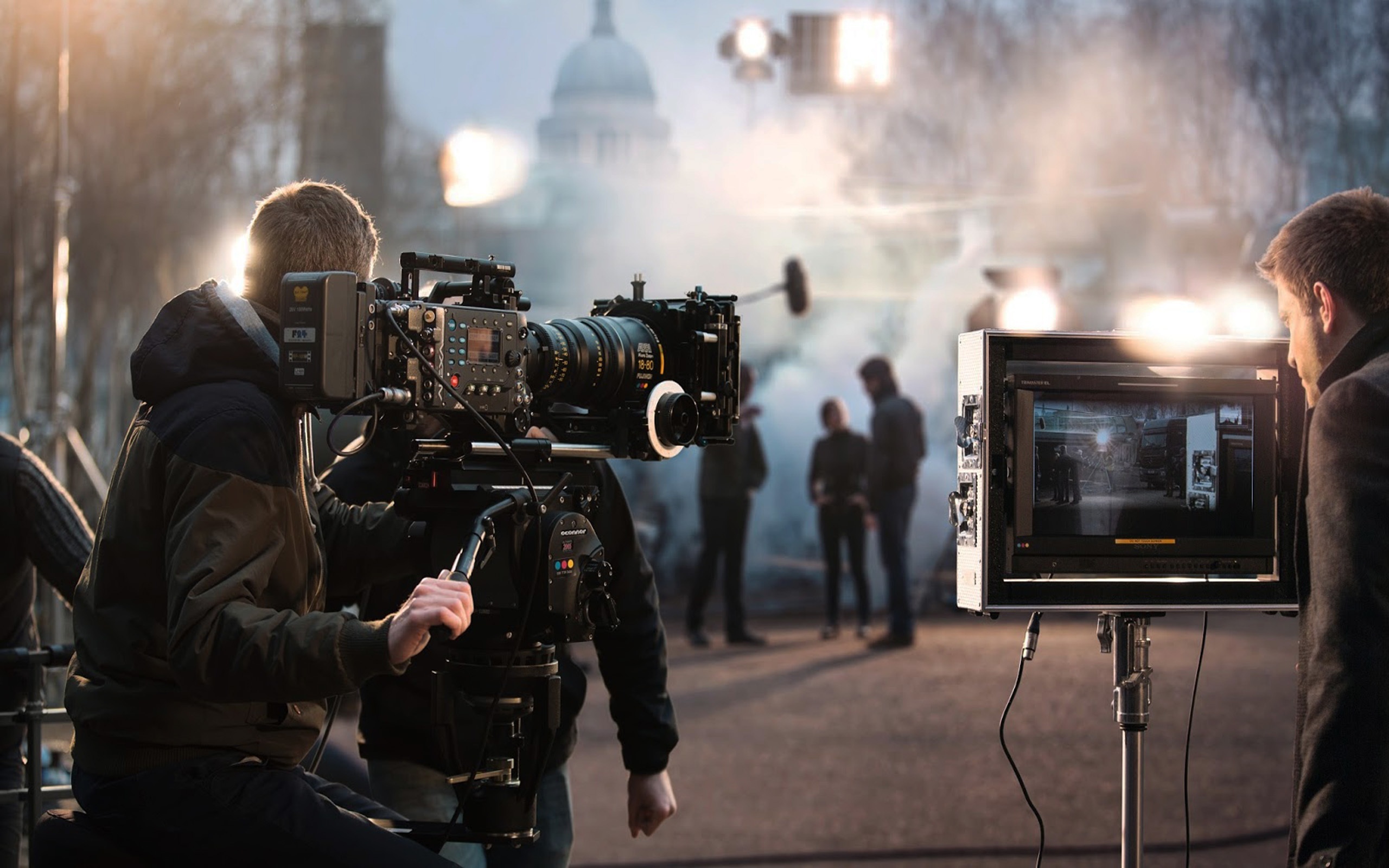 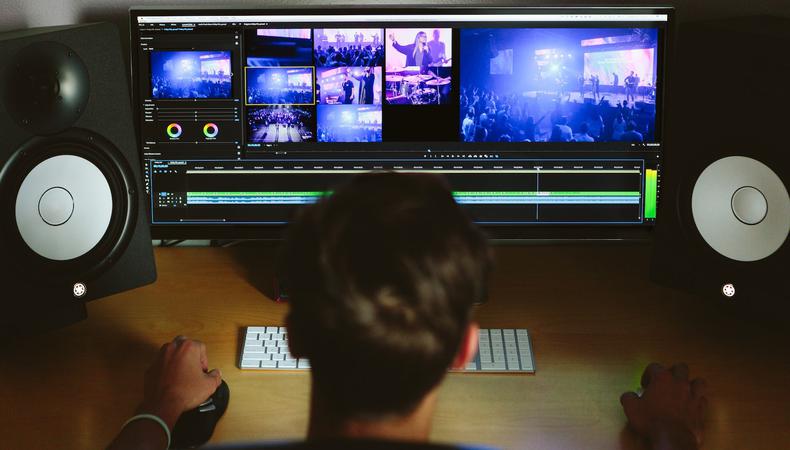 POST-PRODUZIONE
PRE-PRODUZIONE
PRODUZIONE
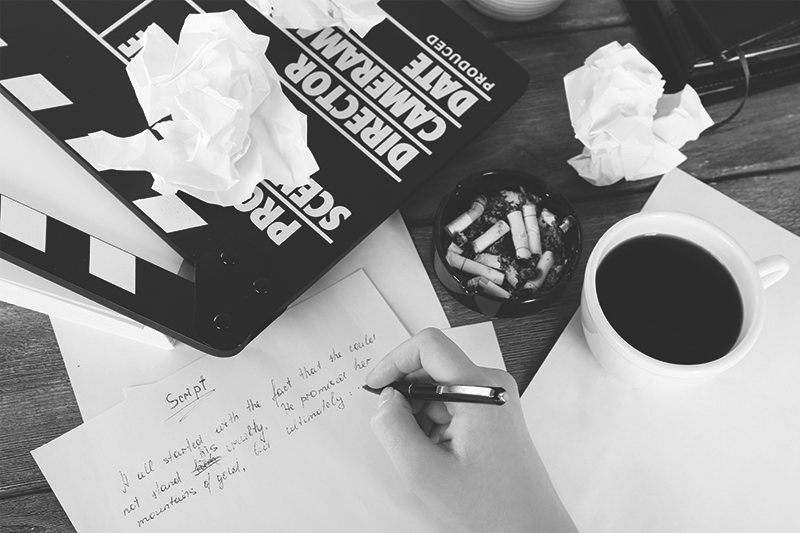 1
PRE-PRODUZIONE
TROVARE UN IDEA

SCRIVERE LA SCENEGGIATURA

ORGANIZZARE LA TROUPE IN REPARTI

OGNI REPARTO DEVE ORGANIZZARSI PER LE GIORNATE DI RIPRESE

PROVINI ATTORI

PROVARE E SCEGLIERE L’ATTREZZATURA VIDEO E AUDIO DA USARE
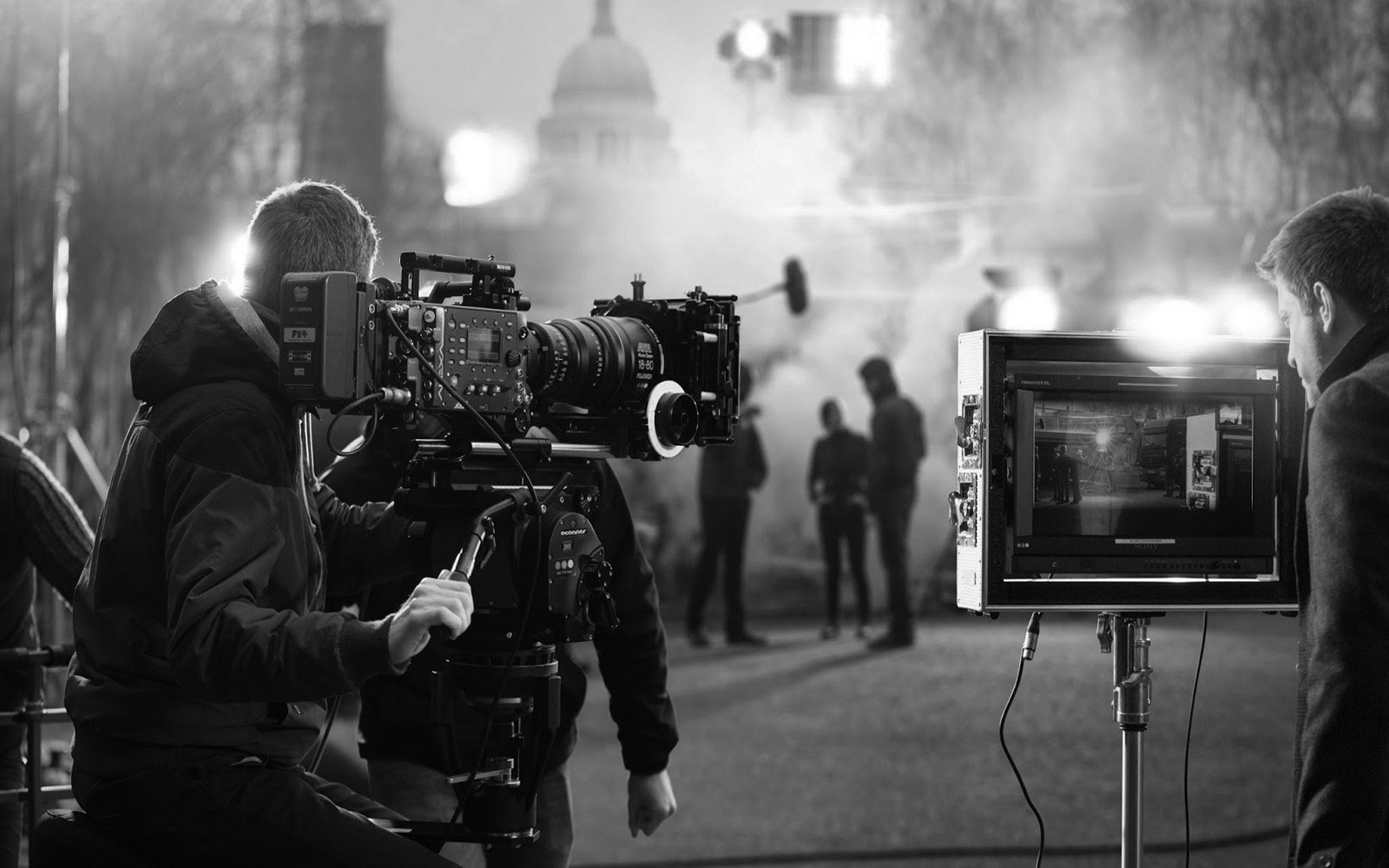 2
PRODUZIONE
GIRIAMO IL CORTOMETRAGGIO
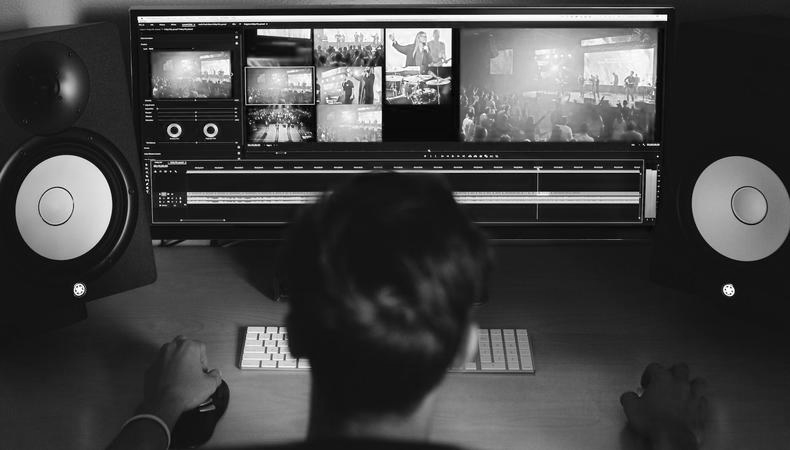 3
POST-PRODUZIONE
MONTAGGIO DEL CORTOMETRAGGIO
La troupe cinematografica
REPARTOSCENEGGIATURA
Lo sceneggiatore (posso anche lavorare in gruppo) è chi scrive la sceneggiatura, ovvero la storia da rappresentare tramite il video







Fasi di lavoro:
TROVARE UN TEMA
RIFLETTERE SUL TEMA
SCRIVERE LA SINOSSI
SCRIVERE LA SCENEGGIATURA
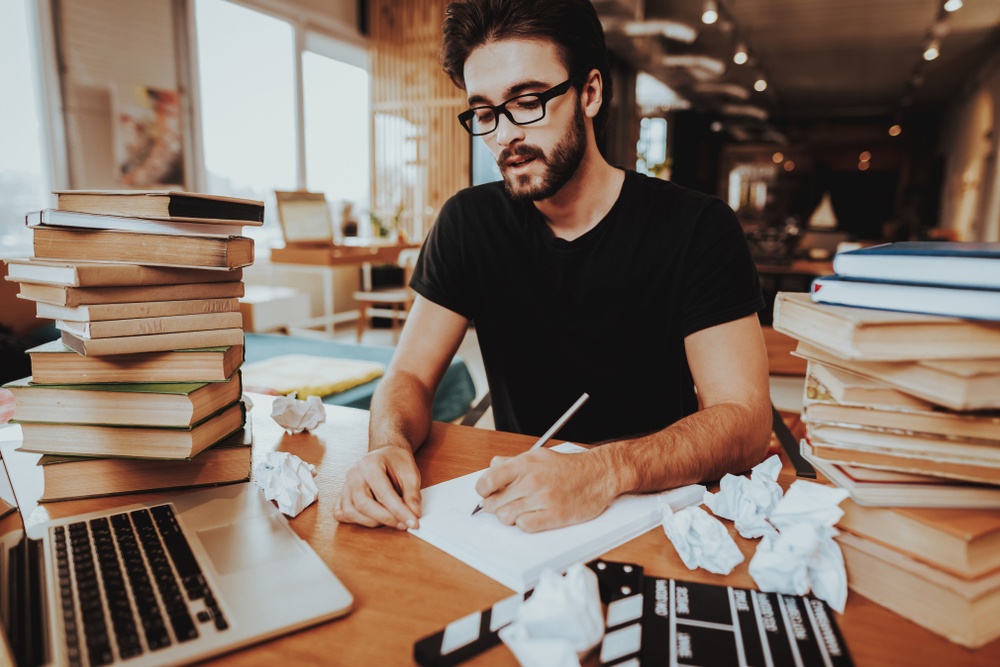 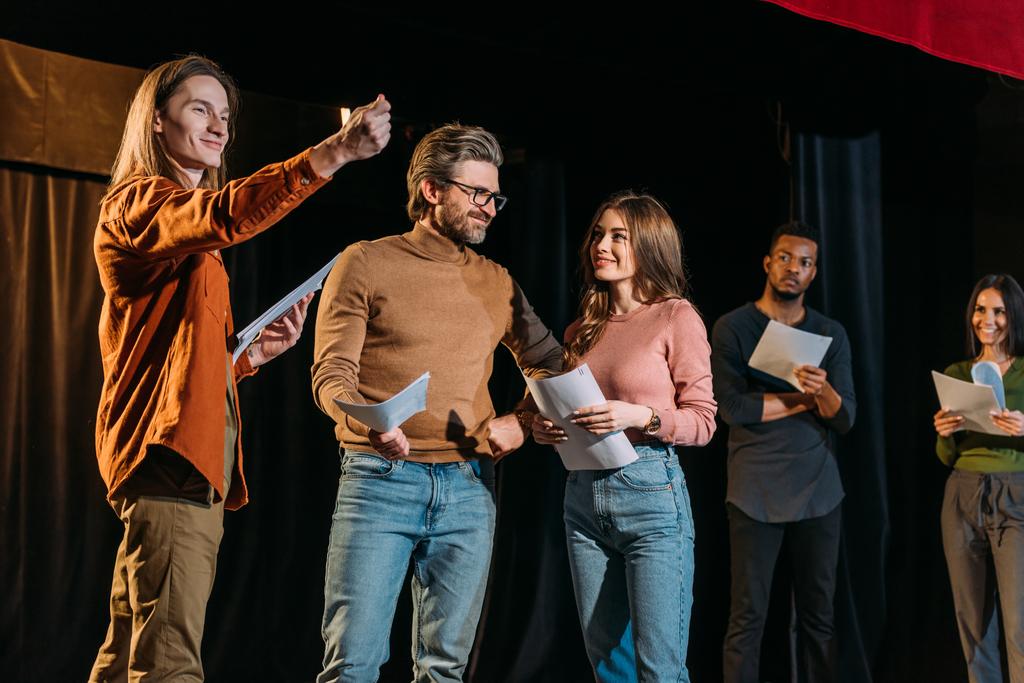 ATTORIE COMPARSE
«L’attore è un bugiardo al quale si richiede la massima sincerità»
- Vittorio Gassman -
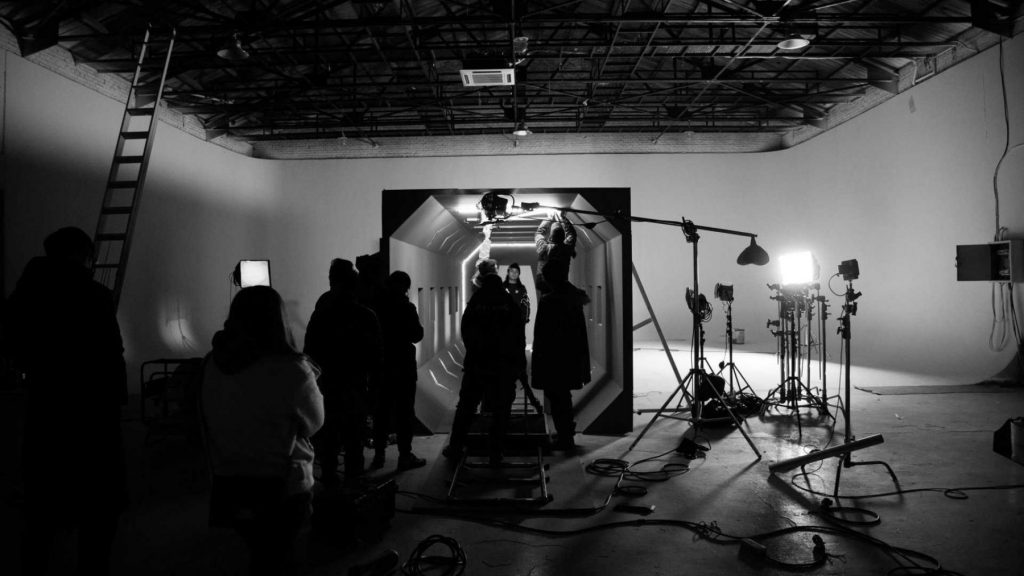 REPARTOPRODUZIONE
Il reparto di Produzione si occupa di organizzare la giornata di lavoro e coordinare tutti gli atri reparti. Svolge un ruolo importantissimo perché ha la responsabilità che sia tutto in ordine sul set.
Fasi di lavoro:
FARE LO SPOGLIO
TROVARE OGGETTI E COSTUMI
TROVARE LE LOCATION (e fotografarle)
ORGANIZZARE LE GIORNATE DI LAVORO
CONTROLLARE CHE TUTTI I REPARTI STIANO LAVORANDO
MANTENERE ORDINE SUL SET E RISOLVERE EVENTUALI PROBLEMI
REPARTO REGIA
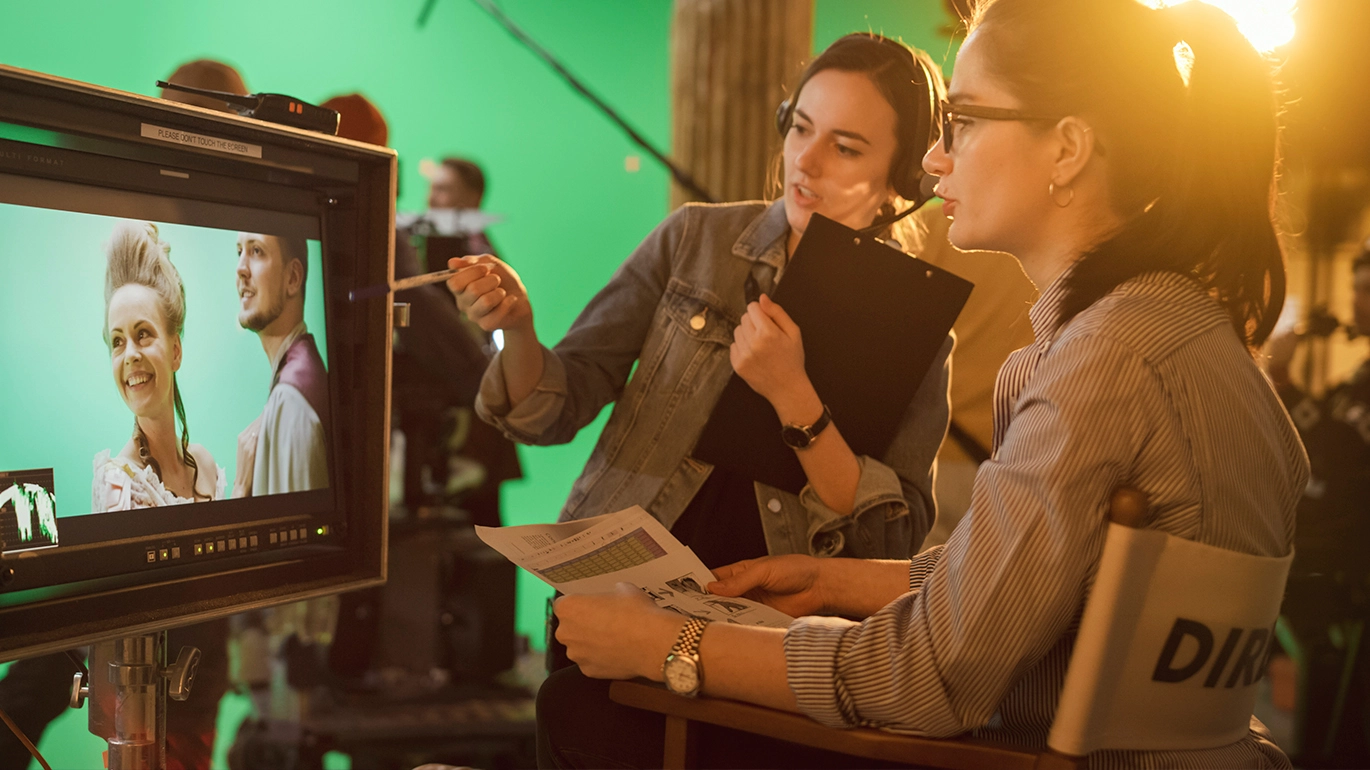 Il regista da’ il punto di vista alla storia e coordina i reparti a livello artistico

Fasi di lavoro:
DECIDE LE INQUADRATURE (STORYBOARD)
SCEGLIE GLI ATTORI
FA LE PROVE CON GLI ATTORI
COORDINA I REPARTI DAL PUNTO DI VISTA ARTISTICO
RISPONDE ALLE DOMANDE DEI REPARTI PRENDENDO DELLE DECISIONI
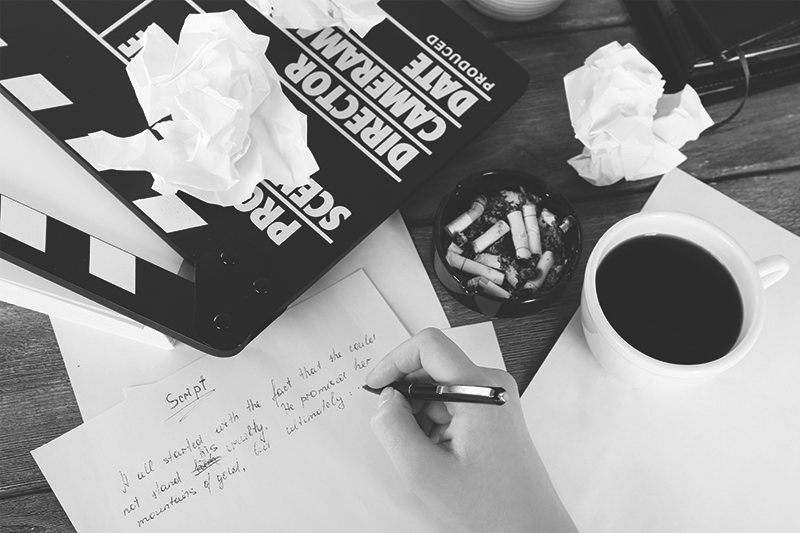 LE INQUADRATURE
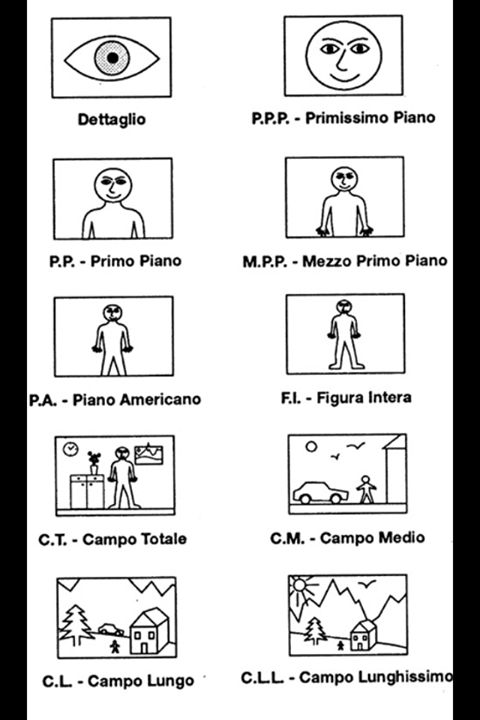 L’Inquadratura è ciò che decidiamo di riprendere. Il regista decide dove posizionare la camera e che tipo di inquadratura fare, in base a ciò che si vuole raccontare.


Tipi di inquadrature:
DETTAGLIO (un oggetto o una parte del corpo)
PRIMISSIMO PIANO (il viso)
PRIMO PIANO (dalle spalle fino a poco sopra la testa)
MEZZO PRIMO PIANO (dalla cintura in sù)
PIANO AMERICANO (dalle ginocchia in sù)
FIGURA INTERA (dalla testa ai piedi)
CAMPO MEDIO E CAMPO LUNGO (si prende anche l’ambiente e si da’ meno spazio al personaggio)

ATTENZIONE: è importante che le inquadrature siano studiate in maniera conseguenziale
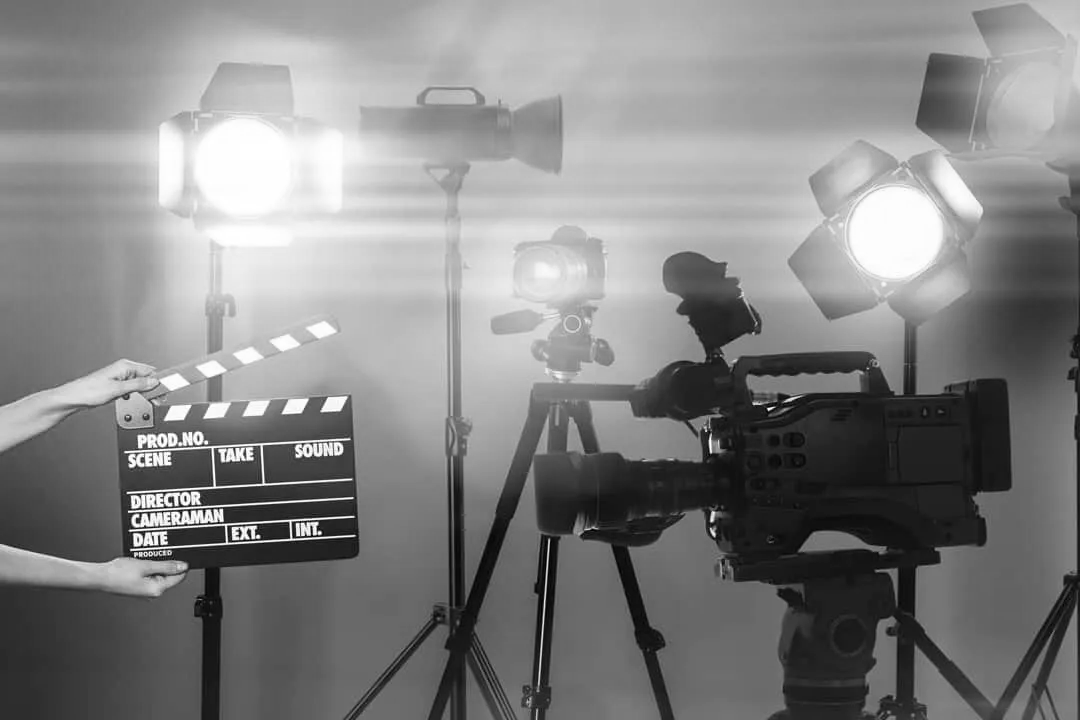 REPARTOMACCHINA DA PRESA
Il reparto Macchina da Presa è formato da diverse figure, in maniera generica possiamo riconoscere i ruoli più importanti:
DIRETTORE DELLA FOTOGRAFIA 
OPERATORE DI MACCHINA
ASSISTENTE OPERATORE DI MACCHINA
MANOVALI (Elettricista, Macchinista, Ciackista)
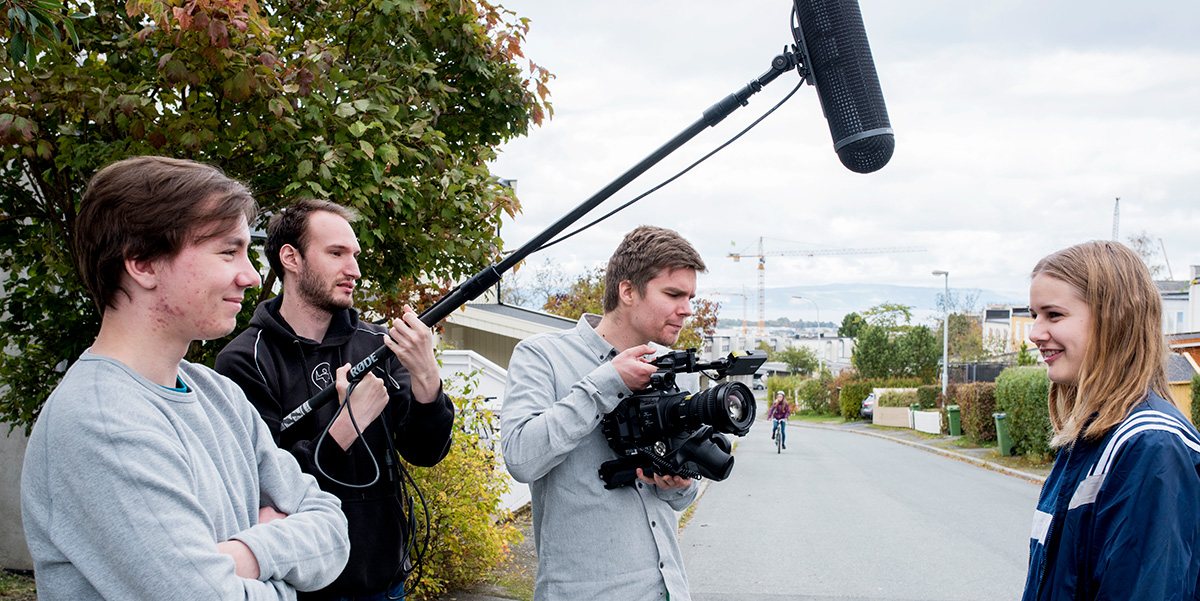 REPARTO SUONO
Il Reparto Audio è composto da due figure: 
Il FONICO che registra l’audio con il Registratore
Il MICROFONISTA che tiene il Microfono con l’asta Boom e lo direziona verso la bocca del soggetto che parla. Inoltre, utilizza dei radiomicrofoni a distanza con delle capsule sugli attori stessi.
ALTRI REPARTI
SCENOGRAFIA

Si occupa di curare le location in base alla sceneggiatura.

Fasi di lavoro:
Leggere lo spoglio
Con il reparto Produzione e Regia fare le opportune modifiche
Procurare eventuali oggetti
Preparare le location
Eventualmente ad ogni ripetizione del take sistemare la scena
MAKE-UP

Si occupa di truccare attori e comparse.

Fasi di lavoro:
Discutere con il Regista su come truccare gli attori
Procurare eventuali trucchi o materiali necessari
Truccare gli attori sul set
COSTUMI

Si occupa dei vestiti degli attori.

Fasi di lavoro:
Discutere con il Regista su come vestire gli attori
Scegliere una palette colori
Preparare delle bozze dei vestiti
Occuparsi che ognuno porti i vestiti che servono sul set